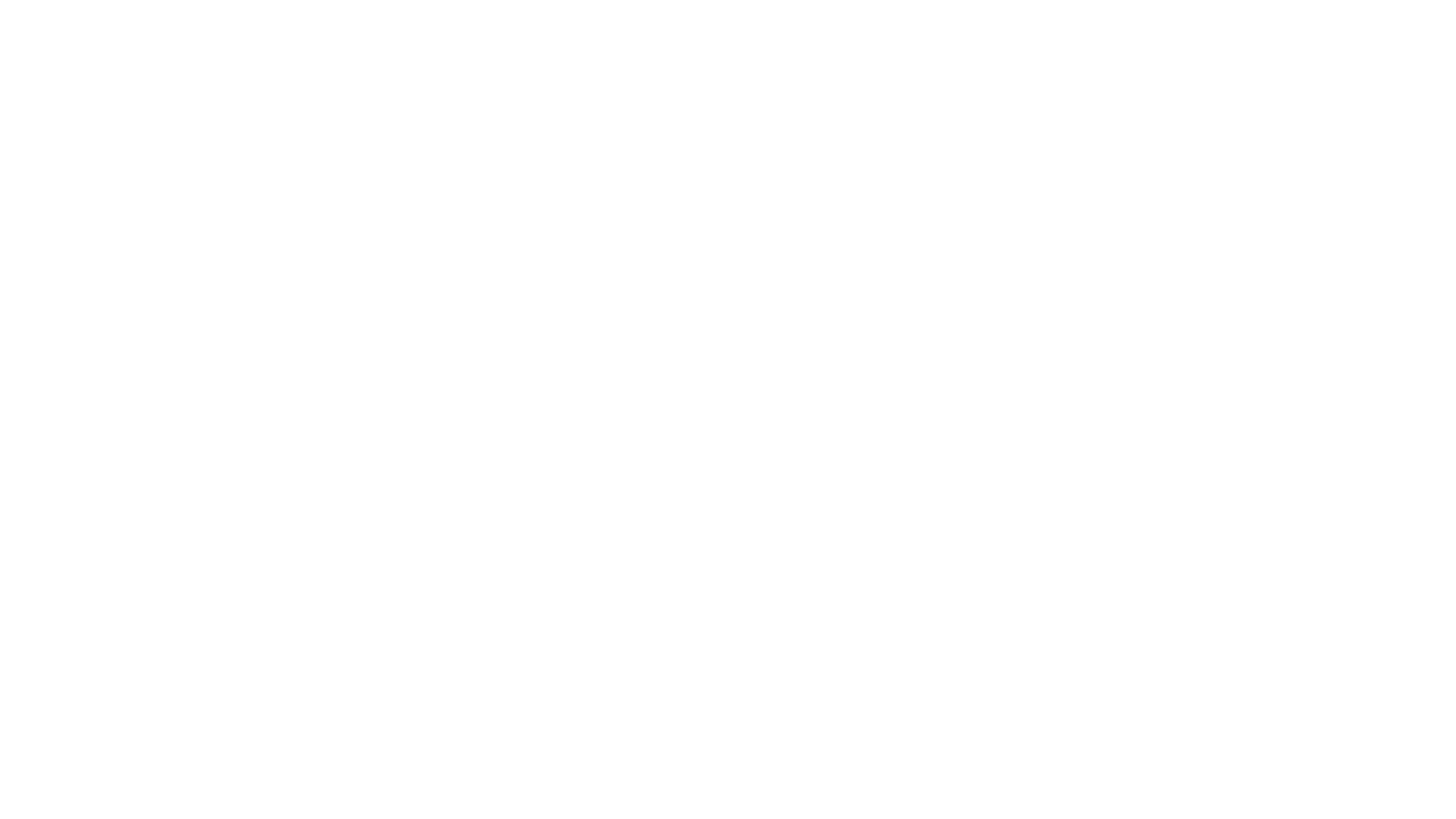 Τελικά παραδοτέα για αξιολόγηση
Το τελικό παραδοτέο προς αξιολόγηση θα είναι η δημιουργία ενός ερευνητικού άρθρου βασισμένου σε ποιοτικές ή/και ποσοτικές μεθόδους. Για τον σκοπό αυτό θα πρέπει οι φοιτητές/τριες να κατανοήσουν σε βάθος την δομή του ερευνητικού σχεδιασμού και την λογική της ανάλυσης των ερευνητικών δεδομέων που έχουν συλλεχθεί με ποιοτικές/ποσοτικές μεθόδους.
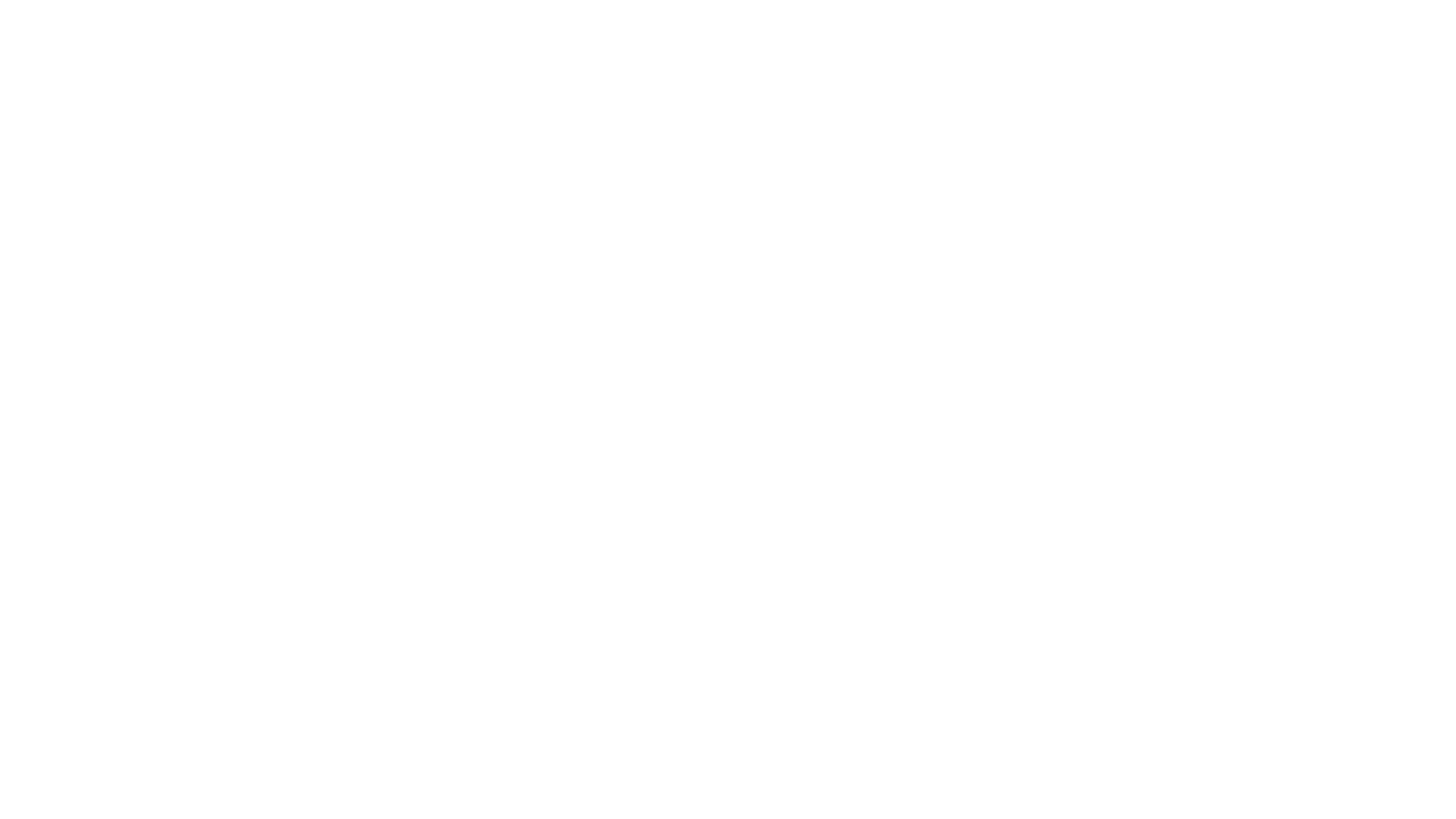 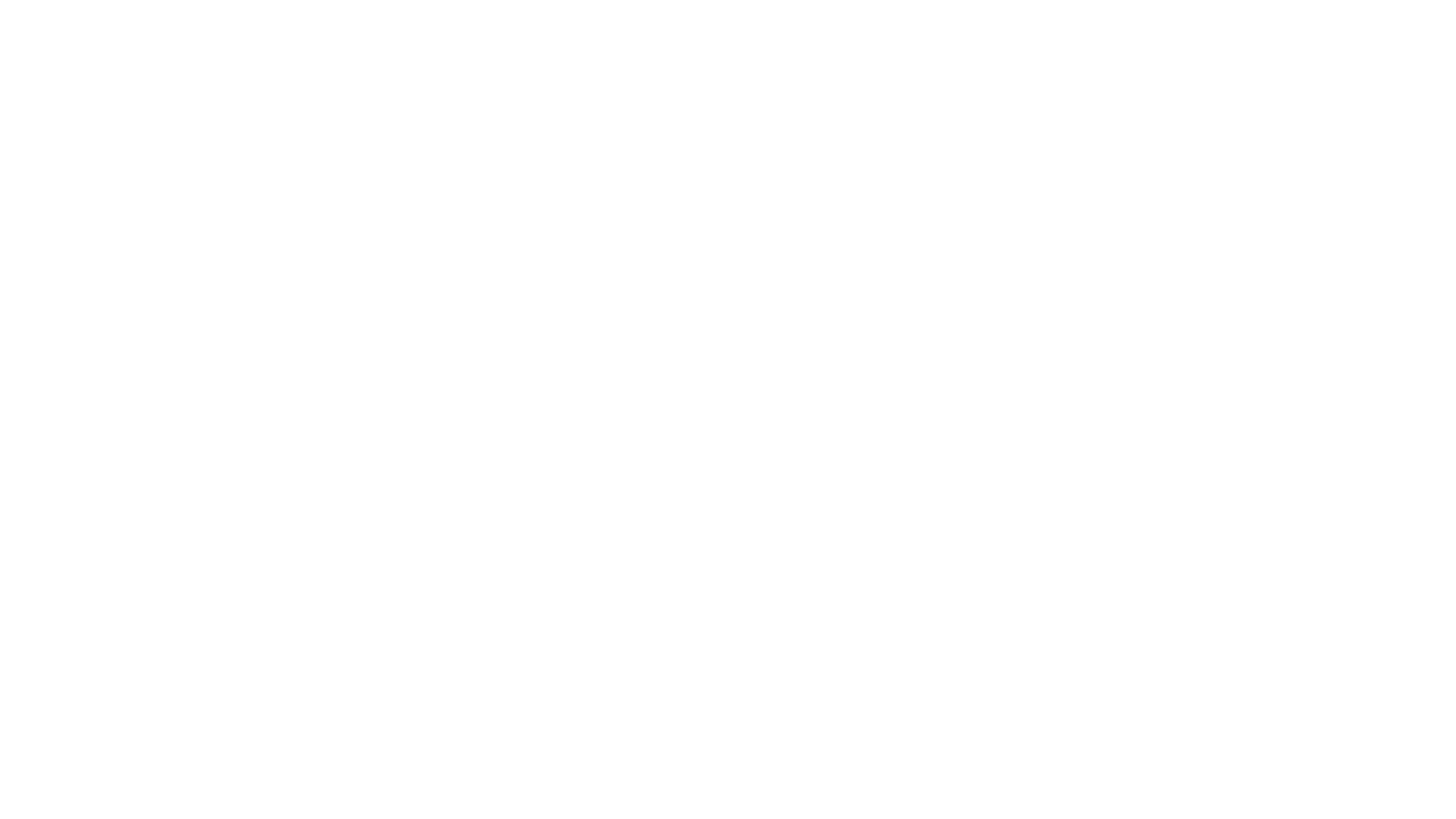 Εδώ οριοθετείτε την προβληματική σας, παρουσιάζετε την σημαντικότητα του θέματος (ενδεχομένως παρουσιάζοντας ευρήματα ή/και ποσοτικά δεδομένα που να δείχνουν την επικαιρότητά του και για ποιο λόγο αξίζει να διαβαστεί η εργασία σας) και αναφέρεστε στην δομή της εργασίας σας (δηλ τι ακολουθεί και πως το έχετε οργανώσει)
Δομή  εργασίας
Η βιβλιογραφική επισκόπηση ΔΕΝ θα γίνει με γραμμικό τρόπο (η 1η έρευνα λέει αυτό, η επόμενη το άλλο και η άλλη το παραάλλο) αλλά με θεματικό, δηλ θα ταξινομήσετε τα άρθρα σας με βάση τα ευρήματα των ερευνών ή κάποιο στοιχείο της μεθοδολογίας (π.χ. κάποιες μπορεί να αφορούν συγκεκριμένα πλαίσια ή περιπτώσεις ή τρόπους συνέντευξης και κάποιες άλλες να επιλέγουν διαφορετικές περιπτώσεις ή τρόπους συνξης). ΣΤΟ ΤΕΛΟΣ ΘΑ ΠΡΕΠΕΙ ΝΑ ΤΕΚΜΗΡΙΩΝΕΤΑΙ ΣΑΦΩΣ Η ΣΥΜΒΟΛΗ ΤΗΣ ΕΡΕΥΝΑΣ ΣΕ ΣΧΕΣΗ ΜΕ ΚΑΠΟΙΑ ΚΕΝΑ (θεωρητικά, μεθοδολογικά, ως προς τα ευρήματα;;) ΠΟΥ ΘΑ ΕΧΕΤΕ ΕΠΙΣΗΜΑΝΕΙ.
Εισαγωγή

Βιβλιογραφική επισκόπηση

Ερευνητικός σκοπός και ερευνητικά ερωτήματα

μεθοδολογία
Εδώ διατυπώνετε τον σκοπό της έρευνας και τα ερευνητικά σας ερωτήματα. Ενδεχομένως και αν θεωρείτε σκόπιμο, μπορείτε να προσδιορίσετε και κάποιες θεωρητικές έννοιες ή κάποιους ορισμούς που μπορεί να υπάρχουν ώστε να γίνει κατανοητή η λογική της έρευνάς σας
Εδώ παρουσιάζετε με διακριτό τρόπο και με την μορφή υποενοτήτων: α) αν θα είναι ποσοτική/ποιοτική και γιατί, β) το είδος της δειγματοληψίας που επιλέξατε και γιατί γ) πως θα βρείτε τους πληροφορητές σας και πόσοι θα είναι και δ) στο είδος της ανάλυσης που θα κάνετε
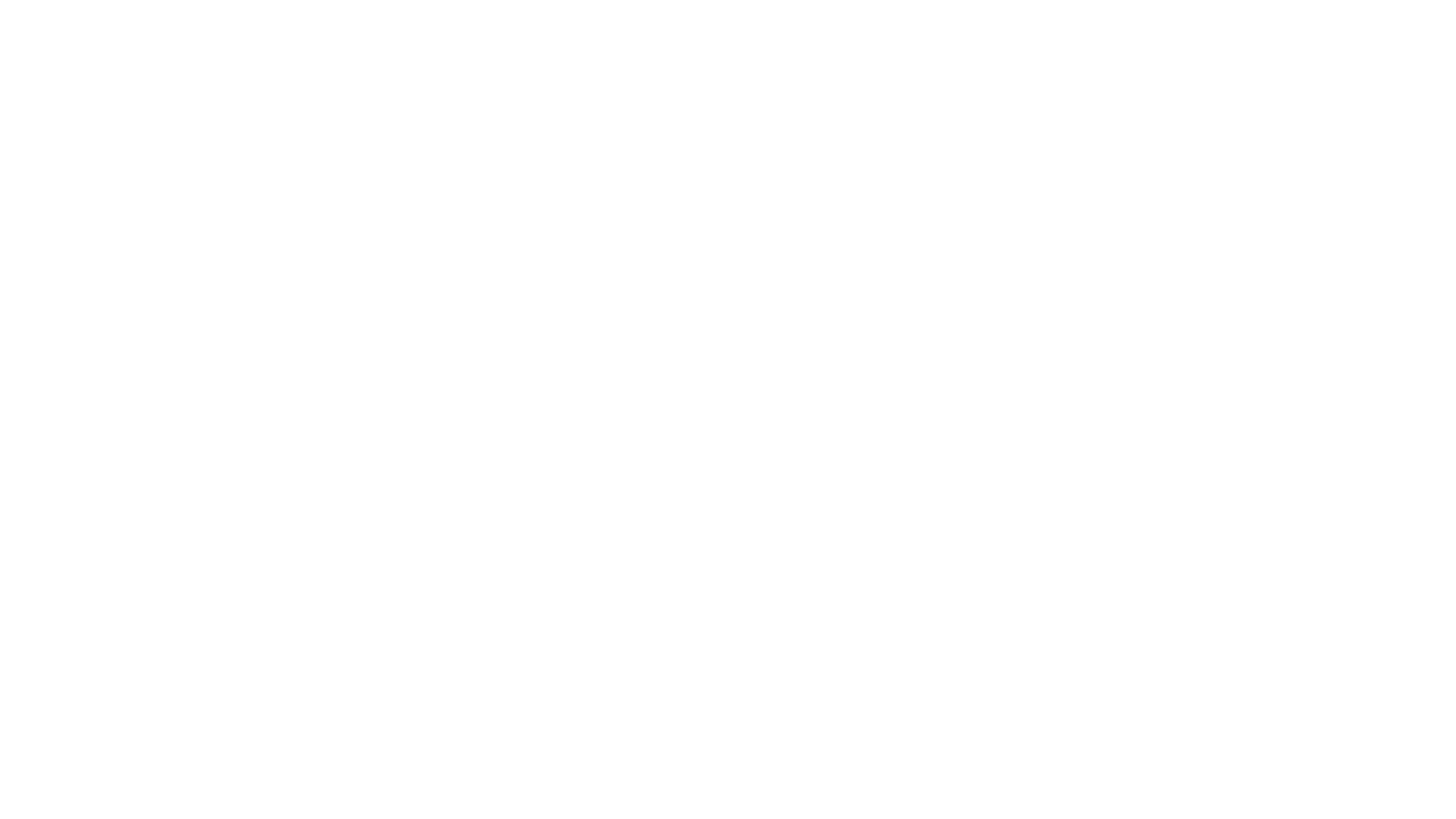 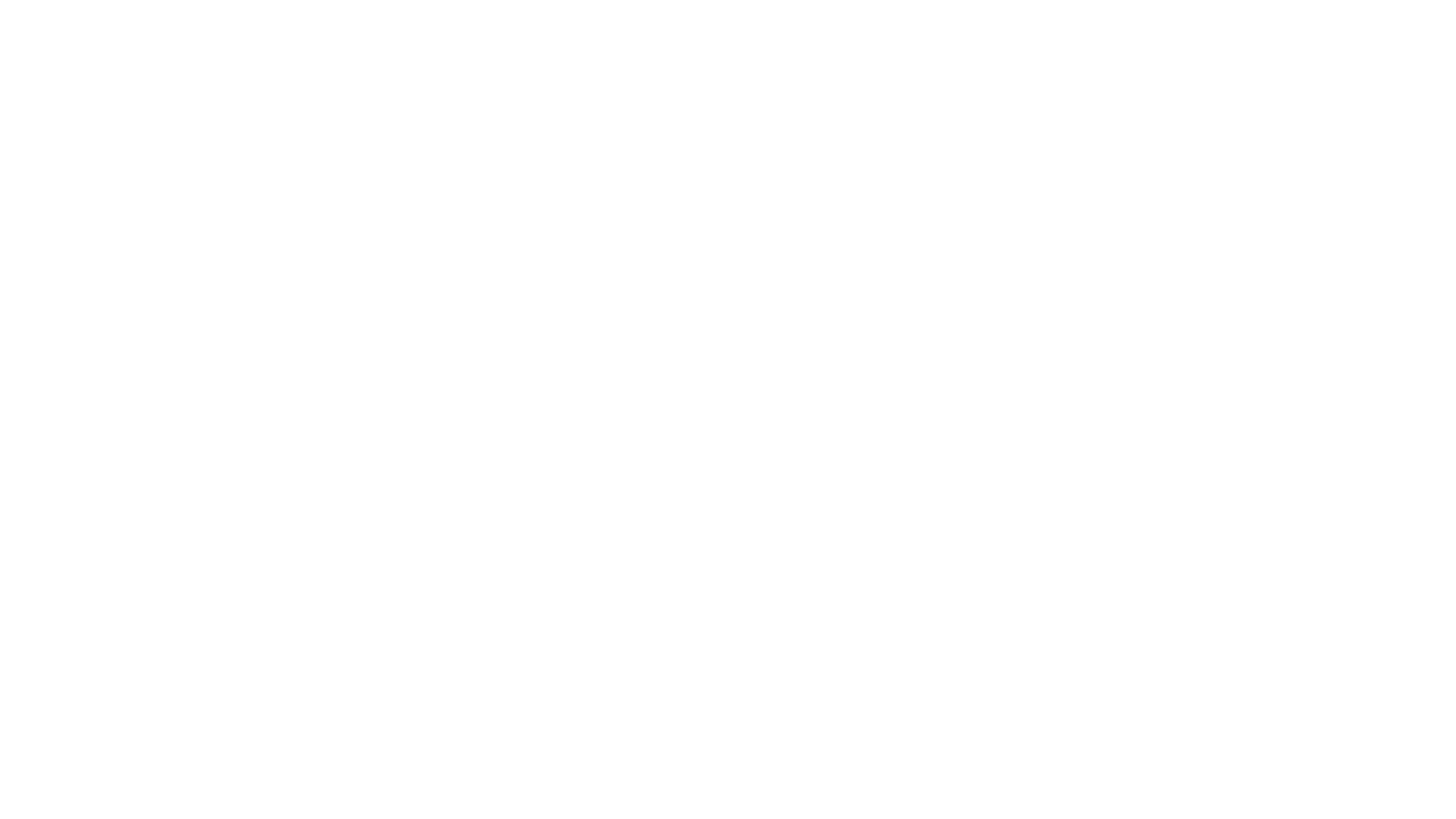 Δομή εργασίας
5. Ανάλυση δεδομένων: Ο ερευνητής παραθέτει τα ευρήματά του αναπτύσσοντας τον τρόπο ανάλυσης που εφάρμοσε. Εδώ αναπτύσσετε την ανάλυση που έχετε επιλέξει (θεματική, ΘΘ, Βιογραφική Αφηγηματική Ανάλυση, αν είναι ποσοτική τότε τα περιγραφικά στατιστικά και τους στατιστικούς ελέγχους). 


6. Συζήτηση: εδώ ο ερευνητής απαντά στα ερευνητικά του ερωτήματα ΚΑΙ συζητά εκ νέου με άλλες έρευνες ώς προς διαφορές και ομοιότητες μεταξύ των ευρημάτων του και των άλλων ερευνών. Εδώ συνοψίζετε τα ευρήματά σας απαντώντας στα ερευνητικά ερωτήματα που θέσατε


7. Συμπέρασμα: Ο ερευνητής κωδικοποιεί συντόμως το σύνολο του επιχειρήματος το οποίο ανέπτυξε στο σύνολο του άρθρου. Επίσης επισημαίνετε ποιες είναι οι προεκτάσεις της έρευνάς σας και ποιες οι αδυναμίες ή τα όριά της.
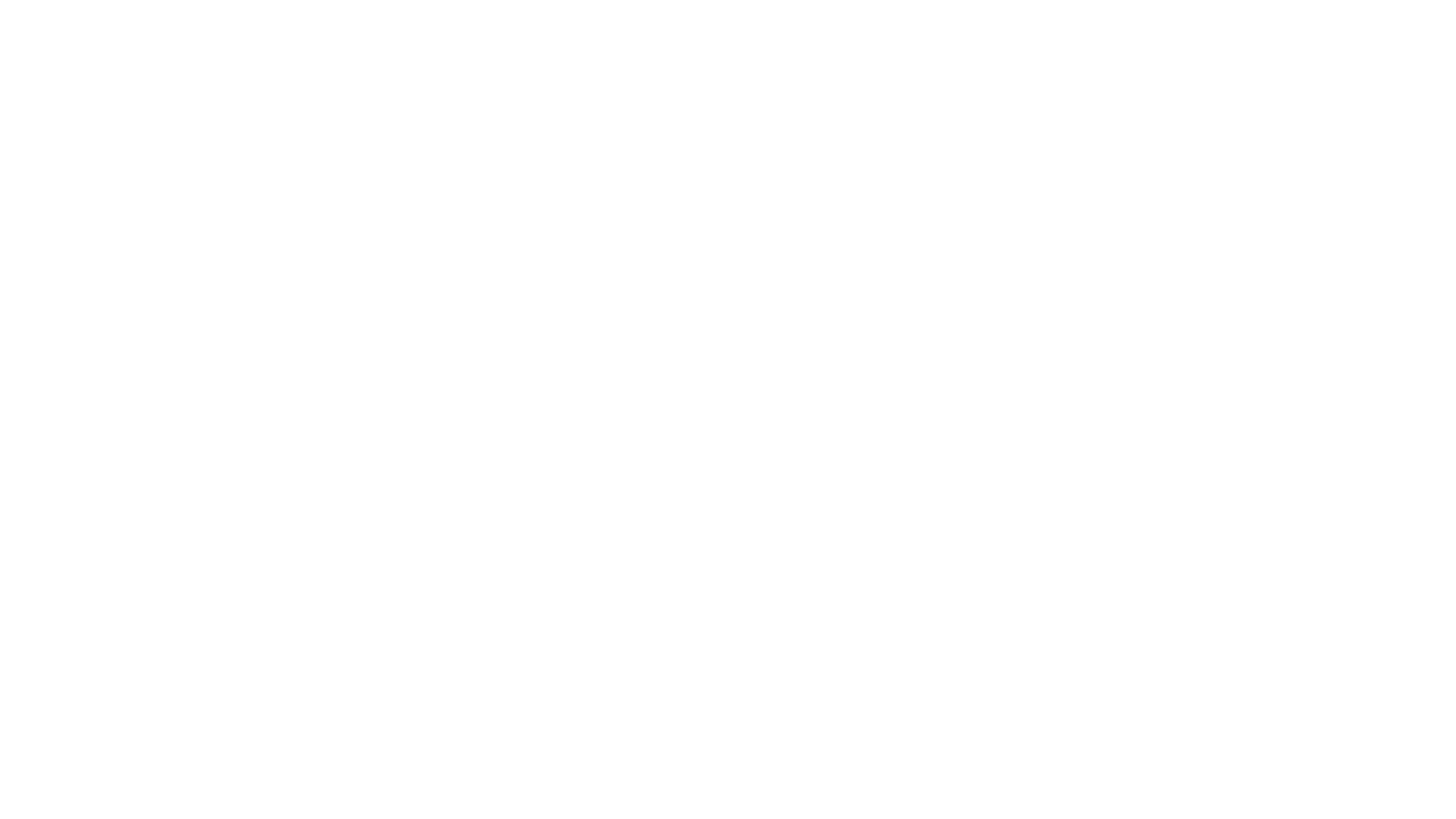